Security
wangth
FreeBSD Security Advisories
http://www.freebsd.org/security/advisories.html
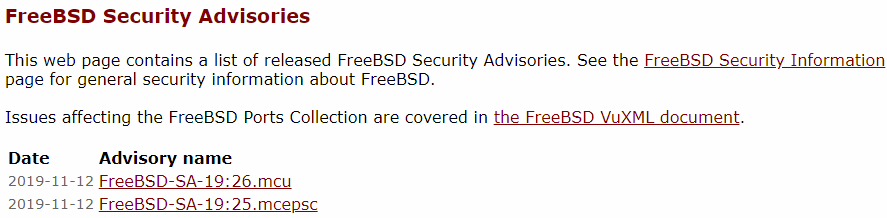 FreeBSD Security Advisories
Advisory
Security information
Where to find it
Web page (Security Advisories Channel)
http://www.freebsd.org
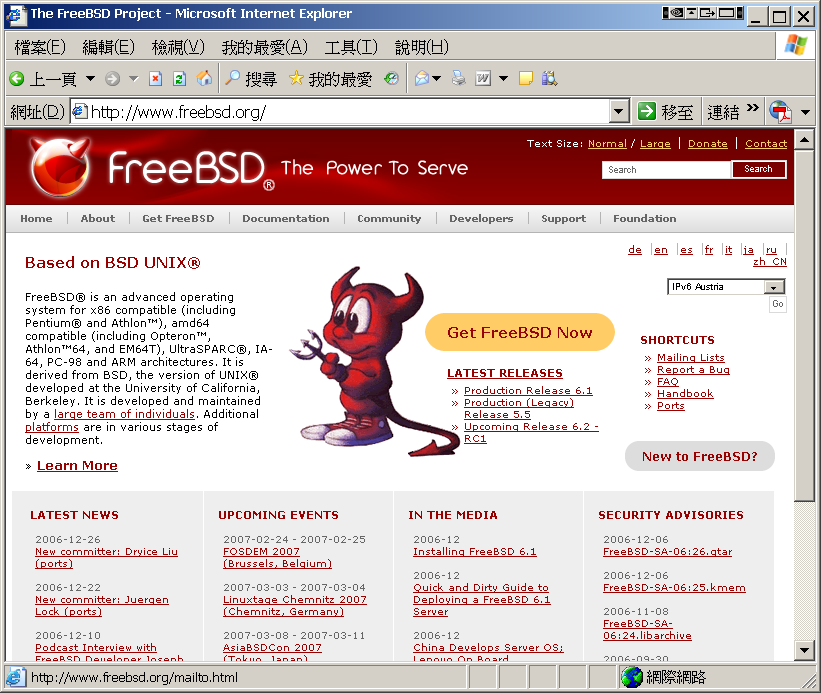 FreeBSD Security Advisories
Where to find it
freebsd-security-notifications Mailing list
http://lists.freebsd.org/mailman/listinfo/freebsd-security-notifications
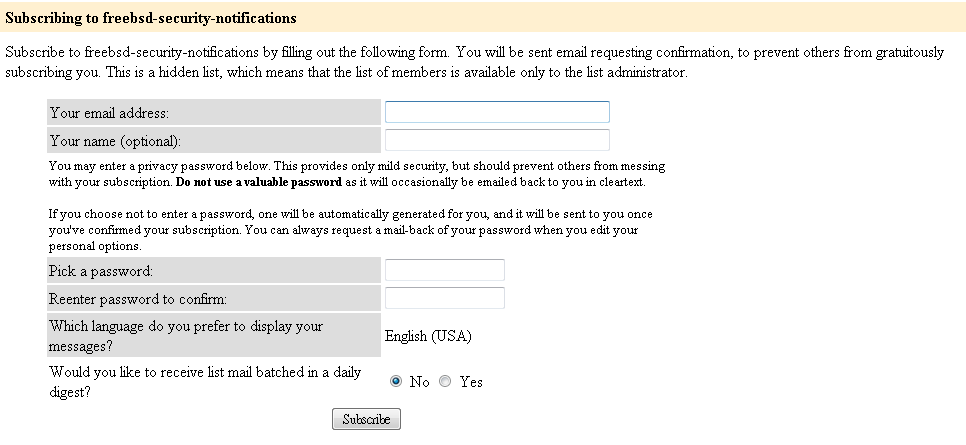 FreeBSD SecurityAdvisories
Example
mcepsc
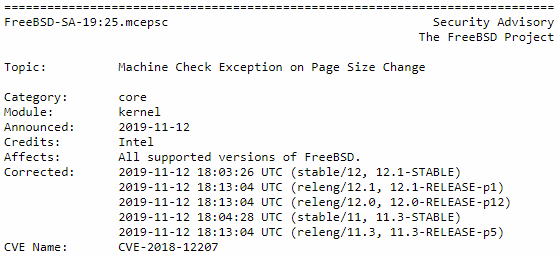 CVE: Common Vulnerabilities and Exposures
FreeBSD SecurityAdvisories
CVE-2018-12207
https://nvd.nist.gov/vuln/detail/CVE-2018-12207
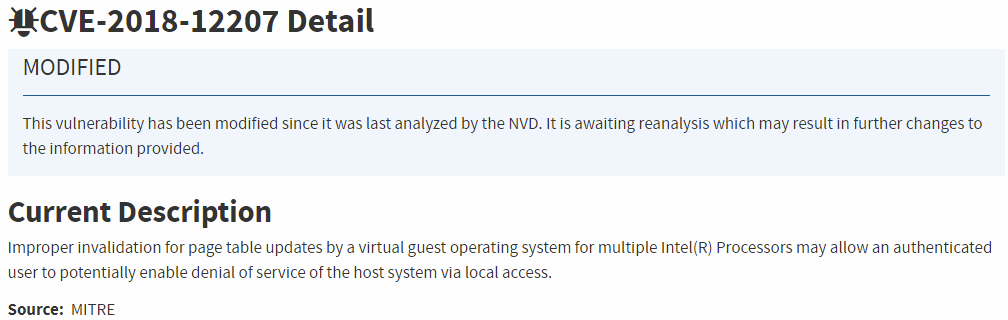 CVSS: Common Vulnerability Scoring System
FreeBSD Security Advisories
Example
Problem Description
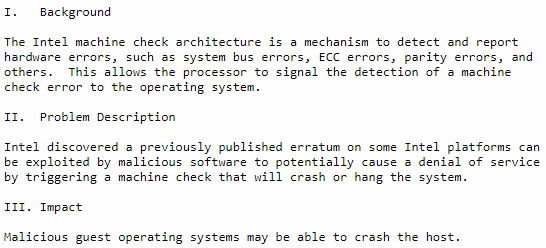 FreeBSD Security Advisories
Example
Workaround
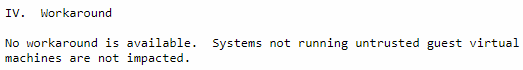 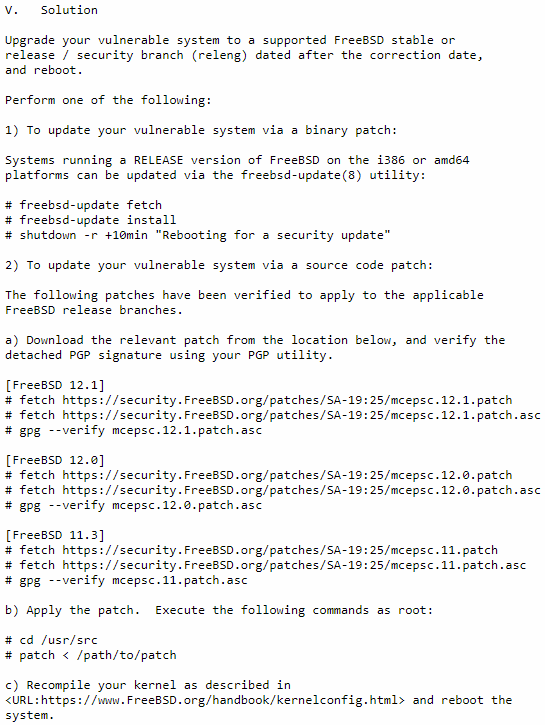 FreeBSD Security Advisories
Example
Solution
Upgrade to
Source code patch
Binary patch
Common Security Problems
Software bugs
FreeBSD security advisor
pkg audit
pkg-audit(8)

Unreliable wetware 
Phishing site

Open doors
Account password
Disk share with the world
pkg audit (1)
pkg audit 
Checks installed ports against a list of security vulnerabilities
pkg audit -F
-F: Fetch the current database from the FreeBSD servers.

Security Output
pkg audit (2)
pkg audit -F







http://www.freshports.org/<category>/<portname>
https://www.freshports.org/databases/postgresql96-server/
Fetching vuln.xml.bz2: 100%  694 KiB 710.2kB/s    00:01
libxml2-2.9.4 is vulnerable:
libxml2 -- Multiple Issues
CVE: CVE-2017-9050
CVE: CVE-2017-9049
CVE: CVE-2017-9048
CVE: CVE-2017-9047
CVE: CVE-2017-8872
WWW: https://vuxml.FreeBSD.org/freebsd/76e59f55-4f7a-4887-bcb0-11604004163a.html

1 problem(s) in the installed packages found.
pkg audit (3)
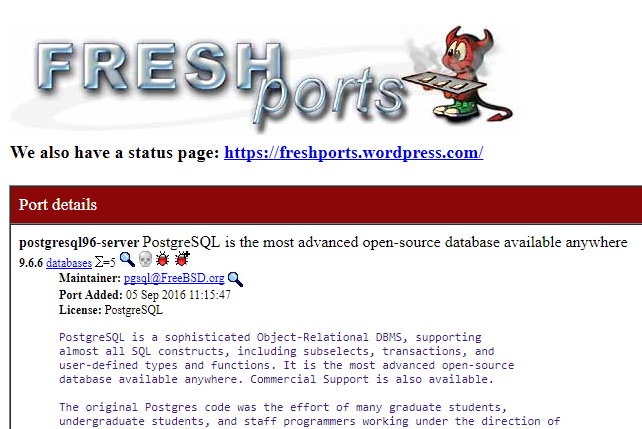 Common trick
Tricks 
ssh scan and hack 
ssh guard
sshit
…
Phishing 
XSS & SQL injection 
…
Objective
Spam 
Jump gateway 
File sharing
…
Process file system - procfs
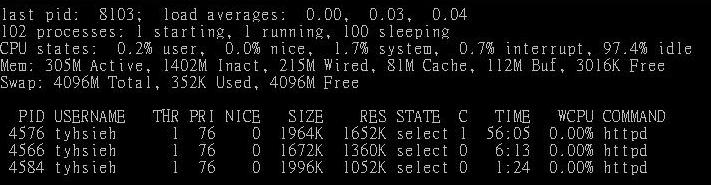 Procfs
A view of the system process table
Normally mount on /proc
mount -t procfs proc /proc
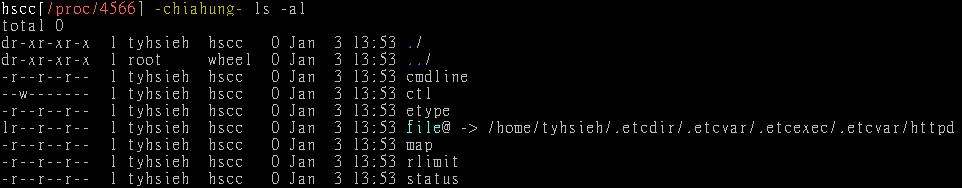 Simple SQL injection example
Username/password authentication 



No input validation
SELECT * FROM usrTable
WHERE user =
AND pass = ;
SELECT * FROM usrTable
WHERE user = 'test'
AND pass = 'a' OR 'a' = 'a'
setuid program
passwd


/etc/master.passwd is of mode 600 (-rw-------) !
Setuid shell scripts are especially apt to cause security problems
Minimize the number of setuid programs



Disable the setuid execution on individual filesystems
-o nosuid
zfs[~] -chiahung- ls -al /usr/bin/passwd
-r-sr-xr-x  2 root  wheel  8224 Dec  5 22:00 /usr/bin/passwd
/usr/bin/find / -user root -perm -4000 -print |
/bin/mail -s "Setuid root files" username
Security issues
/etc/hosts.equiv and ~/.rhosts
Trusted remote host and user name DB
Allow user to login (via rlogin) and copy files (rcp) between machines without passwords

Format: 
Simple: hostname [username]
Complex: [+-][hostname|@netgroup]
		     [[+-][username|@netgorup]]

Example
bar.com foo		(trust user “foo” from host “bar.com”)
+@adm_cs_cc		(trust all from amd_cs_cc group)
+@adm_cs_cc -@chwong

Do not use this
Why not su nor sudo?
Becoming other users
A pseudo-user for services, sometimes shared by multiple users



sudo -u news -s       (?)
/etc/inetd.conf
login stream tcp nowait root /usr/libexec/rlogind rlogind
~notftpadm/.rhosts
localhost wangyr
rlogin -l news localhost
User_Alias newsTA=wangyr
Runas_Alias NEWSADM=news
newsTA  ALL=(NEWSADM) ALL
Too dirty!
Security tools
nmap
john, crack
PGP
CA
…

Firewall
TCP Wrapper
…
TCP Wrapper
There are something that a firewall will not handle
Sending text back to the source

TCP wrapper
Extend the abilities of inetd
Provide support for every server daemon under its control
Logging support
Return message 
Permit a daemon to only accept internal connetions
TCP Wrapper
TCP Wrapper
Provide support for every server daemon under its control
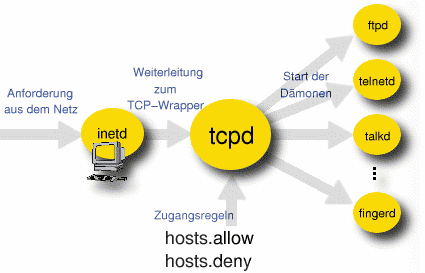 TCP Wrapper
To see what daemons are controlled by inetd, see /etc/inetd.conf







TCP wrapper should not be considered a replacement of a good firewall. Instead, it should be used in conjunction with a firewall or other security tools
#ftp    stream  tcp     nowait  root    /usr/libexec/ftpd       ftpd -l
#ftp    stream  tcp6    nowait  root    /usr/libexec/ftpd       ftpd -l
#telnet stream  tcp     nowait  root    /usr/libexec/telnetd    telnetd
#telnet stream  tcp6    nowait  root    /usr/libexec/telnetd    telnetd
shell  stream  tcp     nowait  root     /usr/libexec/rshd       rshd
#shell  stream  tcp6    nowait  root    /usr/libexec/rshd       rshd
login  stream  tcp     nowait  root     /usr/libexec/rlogind    rlogind
#login  stream  tcp6    nowait  root    /usr/libexec/rlogind    rlogind
TCP Wrapper
To use TCP wrapper
inetd daemon must start up with “-Ww” option (default)
	Or edit /etc/rc.conf 

Edit /etc/hosts.allow
Format:
	daemon:address:action

daemon is the daemon name which inetd started
address can be hostname, IPv4 addr, IPv6 addr
action can be “allow” or “deny”

Keyword “ALL” can be used in daemon and address fields to means everything
inetd_enable="YES"
inetd_flags="-wW"
/etc/hosts.allow
First rule match semantic
Meaning that the configuration file is scanned in ascending order for a matching rule
When a match is found, the rule is applied and the search process will stop 
example
ALL :     localhost, loghost @adm_cc_cs : allow
ptelnetd pftpd sshd: @sun_cc_cs, @bsd_cc_cs, @linux_cc_cs : allow
ptelnetd pftpd sshd: zeiss, chbsd, sabsd : allow
identd :  ALL : allow
portmap :  140.113.17. ALL : allow
sendmail : ALL : allow
rpc.rstatd : @all_cc_cs 140.113.17.203: allow
rpc.rusersd : @all_cc_cs 140.113.17.203: allow
ALL : ALL : deny
/etc/hosts.allow
Advance configuration
External commands (twist option)
twist will be called to execute a shell command or script




External commands (spawn option)
spawn is like twist, but it will not send a reply back to the client
# The rest of the daemons are protected.
telnet : ALL \
         : severity auth.info \
         : twist /bin/echo "You are not welcome to use %d from %h."
# We do not allow connections from example.com:
ALL : .example.com \
      : spawn (/bin/echo %a from %h attempted to access %d >> \
      /var/log/connections.log) \
      : deny
/etc/hosts.allow
Wildcard (PARANOID option)
Match any connection that is made from an IP address that differs from its hostname




See
man 5 hosts_access
man 5 hosts_options
# Block possibly spoofed requests to sendmail: 
sendmail : PARANOID : deny
When you perform any change.
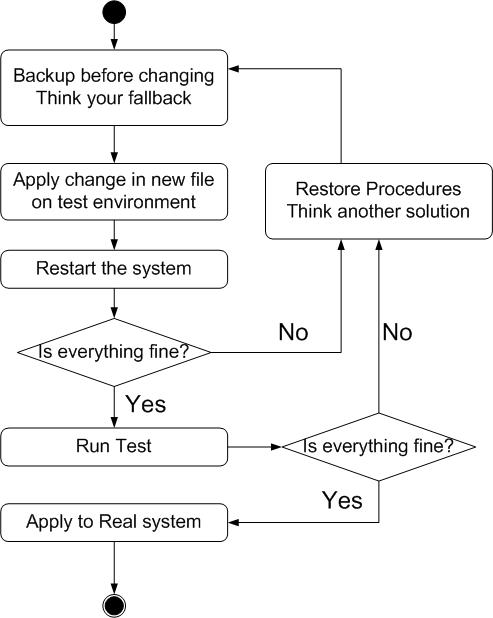 Philosophy of  SA
Know how things really work.
Plan it before you do it.
Make it reversible
Make changes incrementally.
Test before you unleash it .
Appendix
System Security Hardening Options (1/3)
Include various system hardening options during installation since FreeBSD 11.0-RELEASE










/usr/src/usr.sbin/bsdinstall/scripts/hardening
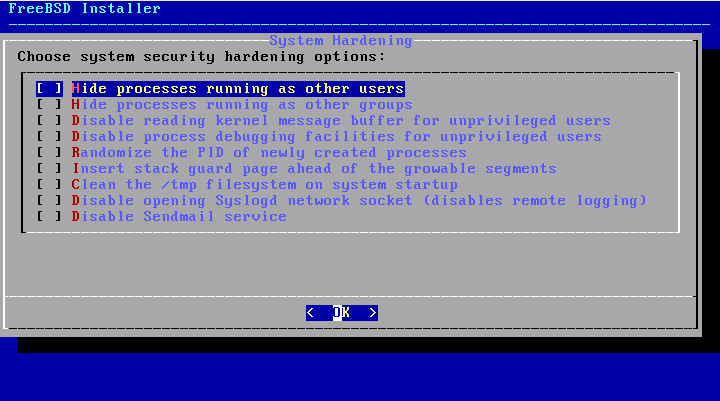 System Security Hardening Options (2/3)
Hide processes running as other users
security.bsd.see_other_uids=0
Type: Integer, Default: 1
Hide processes running as other groups
security.bsd.see_other_gids=0
Type: Integer, Default: 1
Disable reading kernel message buffer for unprivileged users
security.bsd.unprivileged_read_msgbuf=0
Type: Integer, Default: 1
Disable process debugging facilities for unprivileged users
security.bsd.unprivileged_proc_debug=0
Type: Integer, Default: 1
System Security Hardening Options (3/3)
Randomize the PID of newly created processes
kern.randompid=$(jot -r 1 9999)
Random PID modulus
Type: Integer, Default: 0
Insert stack guard page ahead of the growable segments
security.bsd.stack_guard_page=1
Type: Integer, Default: 0

Clean the /tmp filesystem on system startup
clear_tmp_enable="YES" (/etc/rc.conf)
Disable opening Syslogd network socket (disables remote logging)
syslogd_flags="-ss" (/etc/rc.conf)
Disable Sendmail service
sendmail_enable="NONE" (/etc/rc.conf)